Посвящается 
77-летию 
со 
Дня Победы
День Победыгруппа ПС-21-20
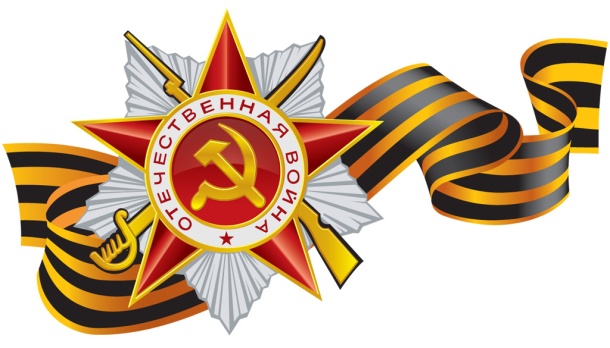 Предыстория
В 1940 году Адольф Гитлер заявил перед немцами, что хочет расширить территорию для народа и Германии. Под этой идеей у него скрывались захватнические планы. Ему нужна была территория СССР.
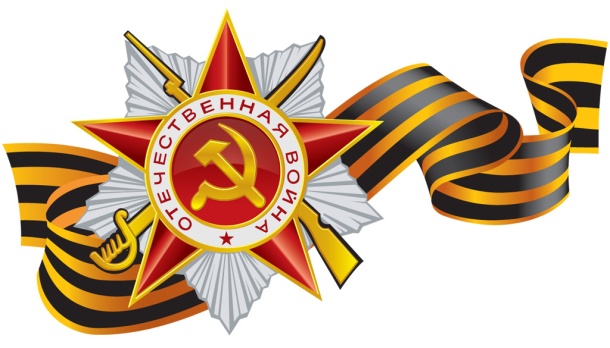 Начало войны
22 июня 1941 года в 4 часа утра    
                      танковые, воздушные, пехотные силы немецкой группы армий «Центр»  пересекли  границу СССР в районе города Брест. 
Завязался тяжелый неравный бой. Брест пал. 

Это был первый бой на территории СССР.
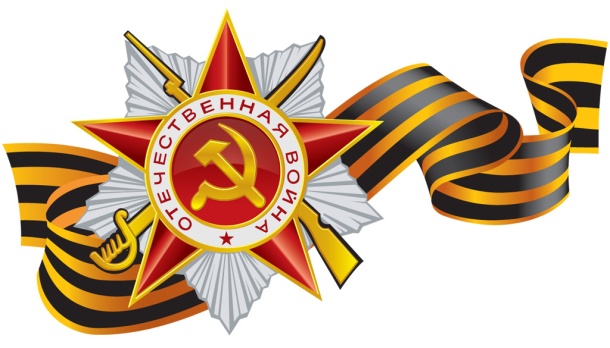 Первые захваты
24 октября 1941 года в числе  
многих захваченных городов был и Харьков. Войдя в город фашисты учинили беспредел и произвол. Комендантом города был назначен группенфюрер  СС - Георг фон Браун.
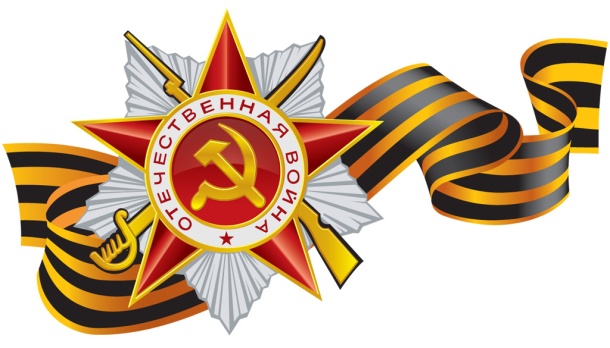 Харьков в руках оккупантов
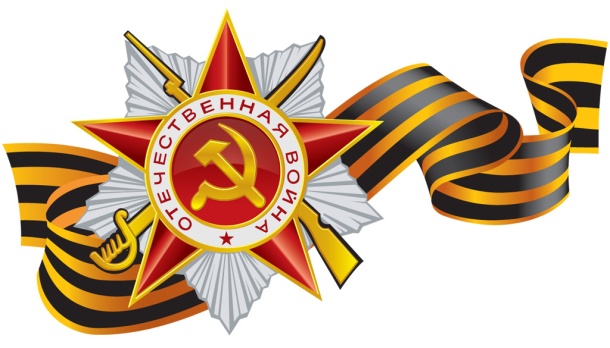 «Новое руководство» города
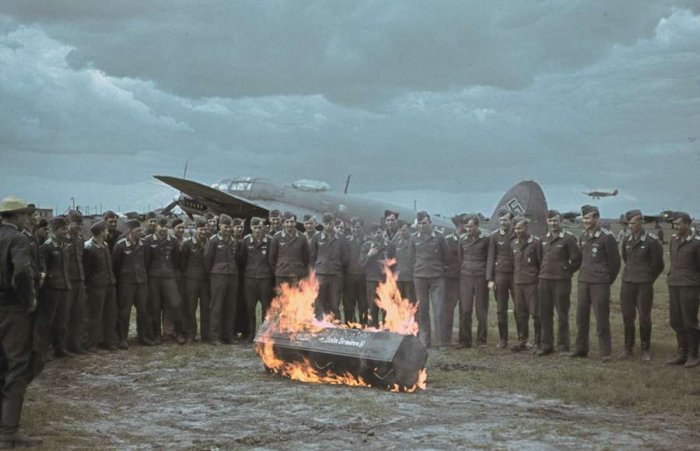 Группенфюрер СС 
Георг фон Браун
Был взорван в собственной резиденции в мае 1943 года по улице Дзержинского,17 .
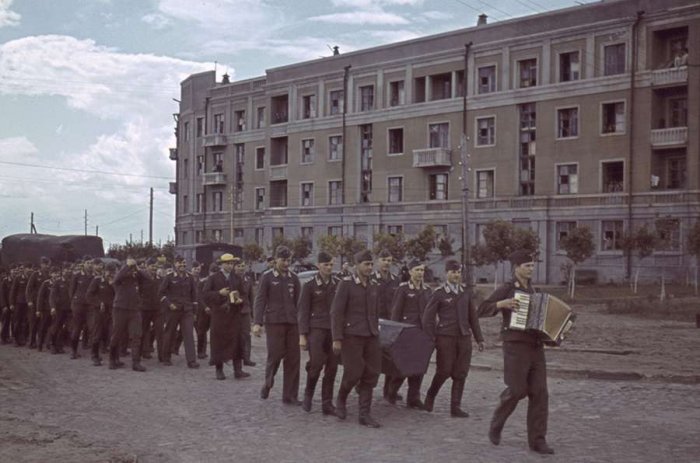 Место захоронения утеряно. Предположительно 
где-то в центре города.
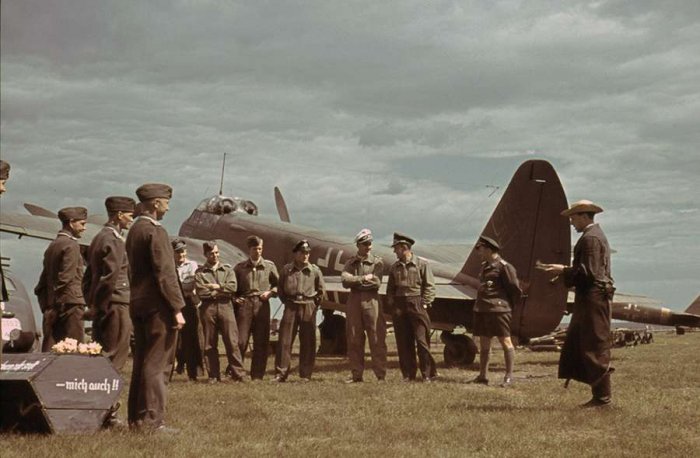 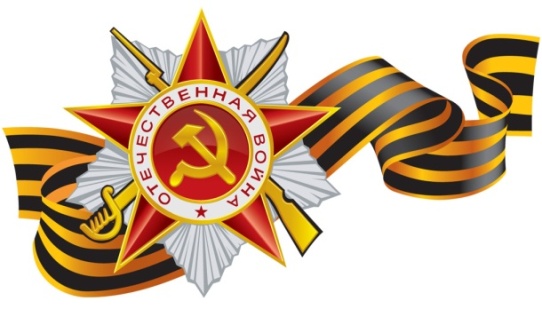 Харьковские подполья и их руководители
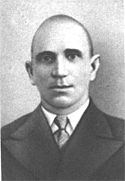 В соответствии с традиционной схемой в начале 
войны партия разработала развёрнутую программу 
всенародной борьбы в тылу врага. Её основой стала 
речь Сталина 3 июля 1941 г. и постановление ЦК 
от 18.07.1941 «Об организации борьбы в тылу немецких войск». Харьковский обком партии развернул работу по подготовке коммунистов и комсомольцев к подпольной работе в тылу врага. Для руководства всей подпольной работой в области был утверждён и сформирован состав подпольного обкома.
секретарем подпольного обкома был назначен И. И. Бакулин
Гостиница «Красная»
Располагалась в ней Комендатура № 8. При отступлении фашистов в 1943 году была взорвана со всей документацией.
Демонтирована в 1950 году (не подлежала восстановлению).
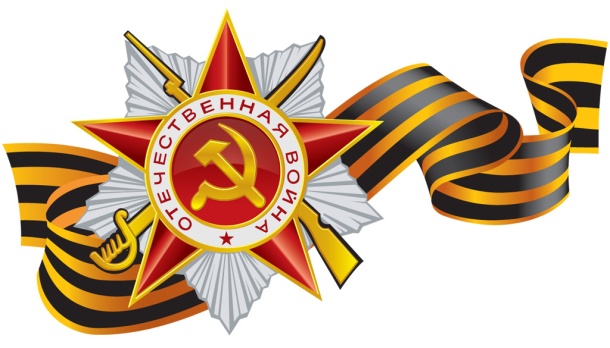 Площадь Конституции
На площади располагались магазины 
«только для немцев».
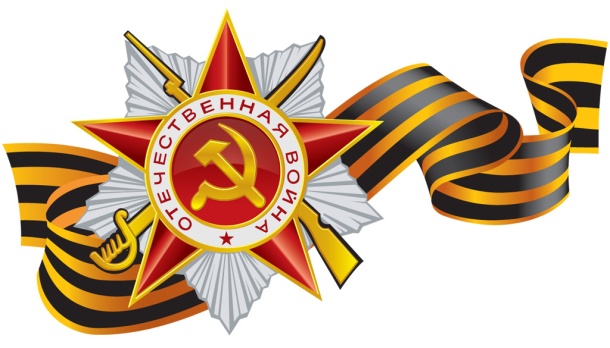 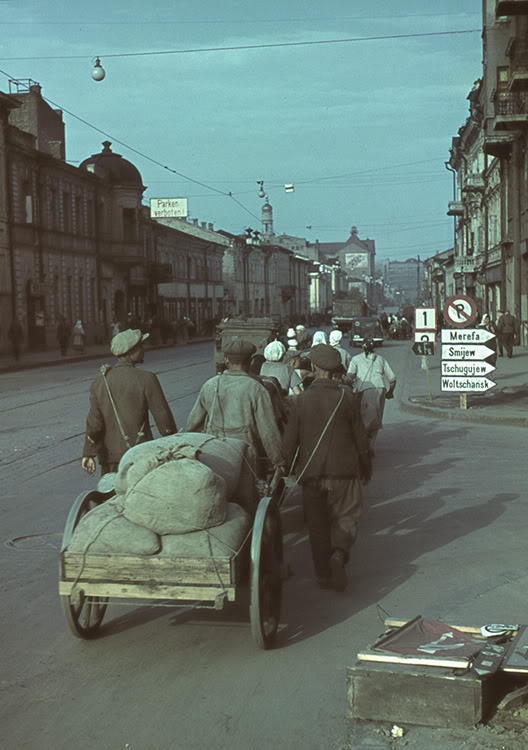 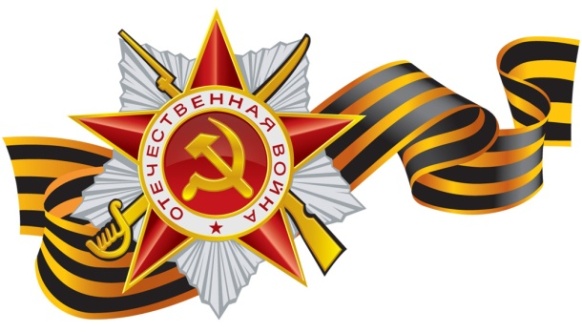 Полтавский Шлях
Кинотеатр «Первый комсомольский»
Кинотеатры разрешалось посещать только германским военным, полицаям, лицам перешедшим на сторону Германии.
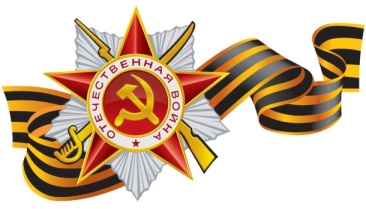 Разрушенная территория Южного вокзала
Был стратегически важным узловым объектом для немцев. Взорван в 1943 году во время налёта немецкой авиации.
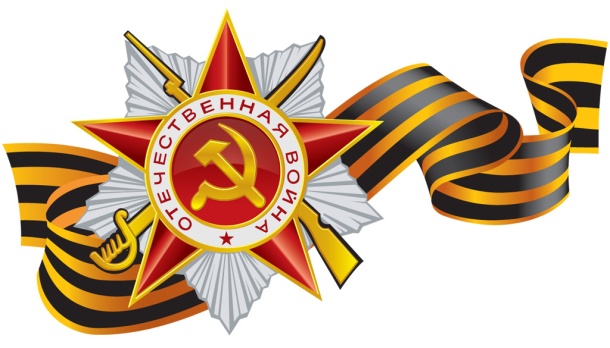 Площадь Свободы в годы оккупации
Во время оккупации имела различные названия – 
«Площадь Вермахта», «Площадь Дивизий СС», 
«Площадь Брауна»
1942 год
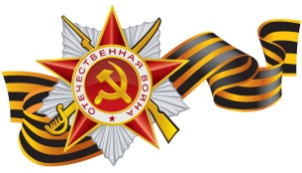 Уличный бой в городе (район Благовещенского Собора)
Уличные бои велись довольно часто. Обусловлено тем, что массово гибли члены «Вспомогательной полиции» (в народе : полицаи) и солдаты дивизий СС .
Очереди за продуктами на Центральном Рынке
Этот рынок менее всего пострадал от мародерства немцев и авиа ударов Люфтваффе.
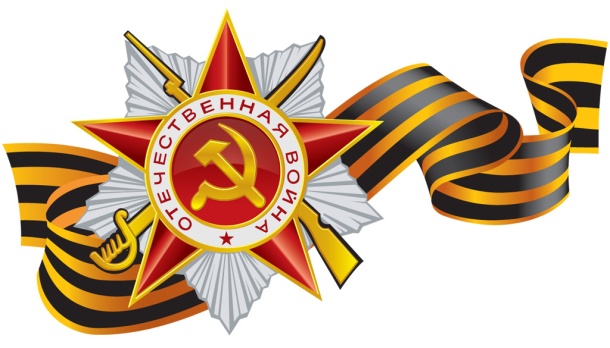 «Все подчинилось Германии»
Немецкие патрули и регулировщики движения зачастую занимались бандитизмом и мародёрством (особенно в тёмное время суток).
Улица Сумская
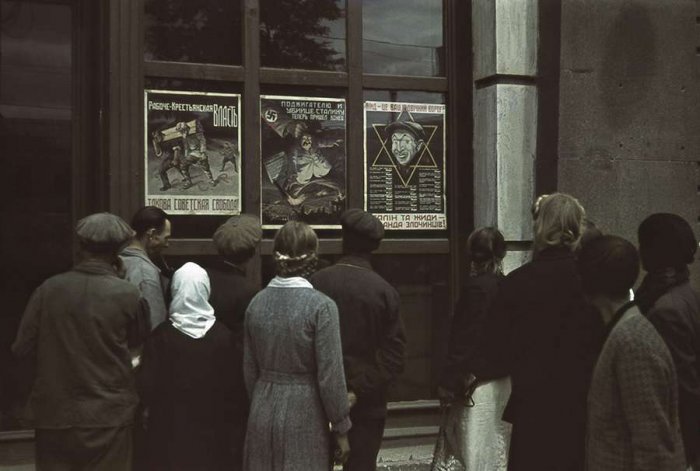 «Сдайтесь Германии»
Немецкие агитплакаты 
и портрет Гитлера. 
Май 1942 года. 
Центр.
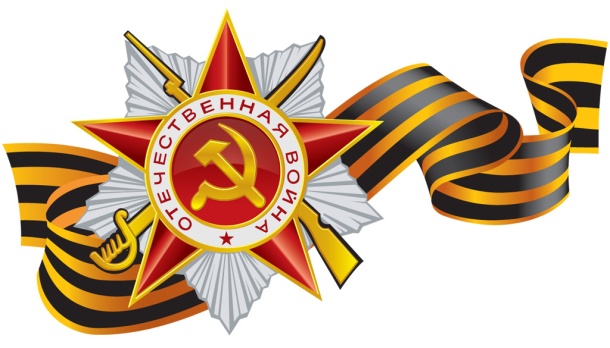 За пайком на сутки
В очередь за пайком становились с утра. Стандартная длина очереди возле раздачи – 200-600 метров.
Самая длинная очередь была в 1943 году в январе – длина 1,5 км.
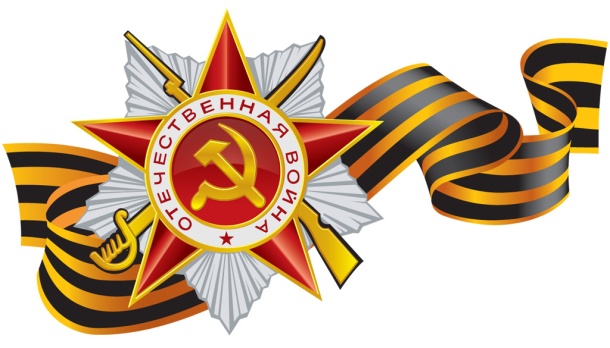 Детские игры в оккупированном городе
Самым любимым занятием солдат было пугание детей незаряженным оружием со словами :
«Пуф-Пуф, киндер!!!».
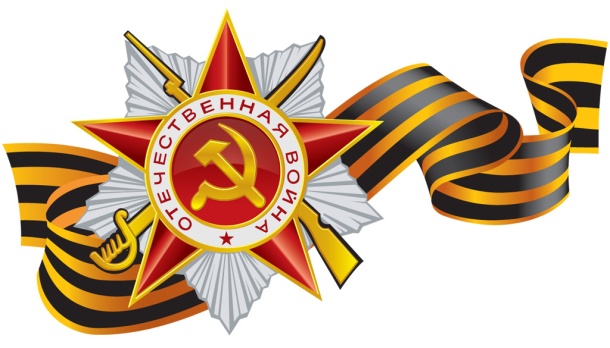 Подбитый командирский «Тигр»
Освобождение города
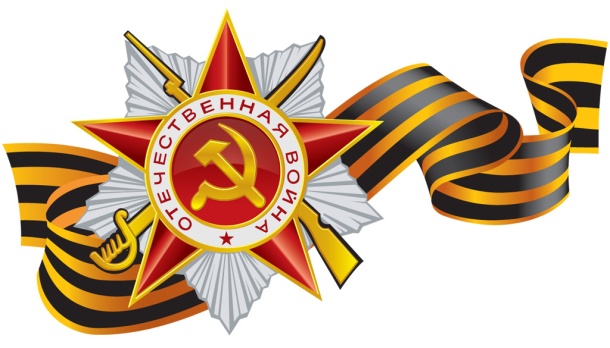 Белгородско – Харьковская операция
641 день длилась оккупация Харькова. Только с четвёртой попытки, 23 августа 1943 года, город был окончательно освобождён.

Харьков был настолько большим по площади и укреплённым оборонительными рубежами, что пять советских армий трёх фронтов  Степного , Воронежского  и Юго-Западного  — брали его 18 дней, с 13 по 30 августа.
23 августа 1943 года День освобождения города !
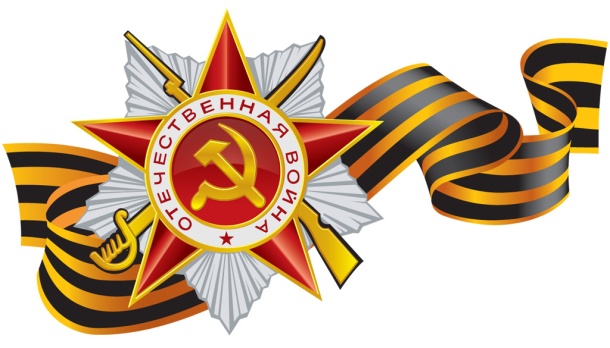 Цена свободы
В четырёх битвах за Харьков и за время его двукратной оккупации СССР и Германия потеряли больше людей, чем где-либо ещё в истории Второй мировой, включая Сталинград. Городские старожилы утверждают, что Харьков не стал городом-героем потому, что Сталин считал позором для Советской Армии освобождение Харькова лишь с четвёртой попытки. Вскоре после освобождения, в декабре 1943 года, в Харькове состоялся первый в мировой истории открытый судебный процесс над военными преступниками.
Были освобождены западная Украина, Польша , Австрия и другие страны оккупированные фашистами.
9 МАЯ
ПОБЕДА !
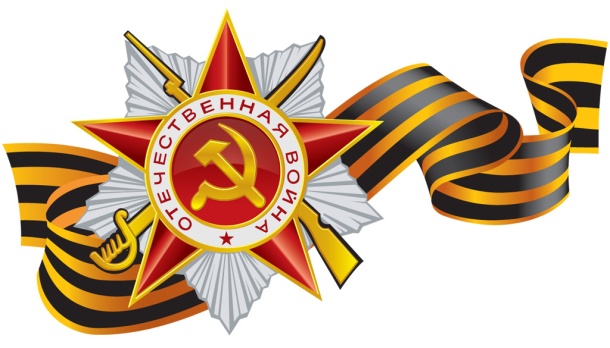 9 мая 1945 года в Москве состоялся праздничный Парад Победы над нацизмом
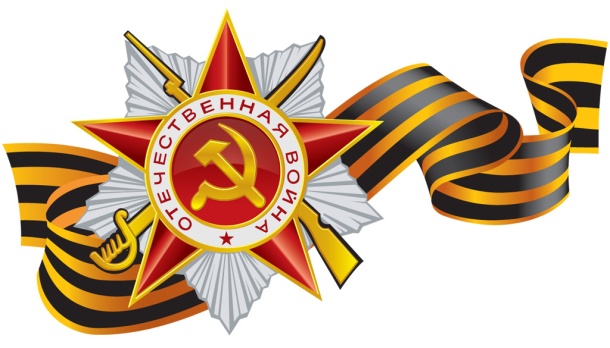